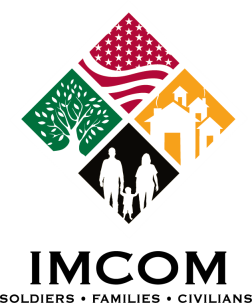 Employment ReadinessRelocation Information
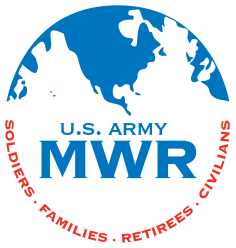 Fort Carson Employment Readiness Program (ERP)

6303 Wetzel Ave.Bldg. 1526

Phone (719) 526-0452
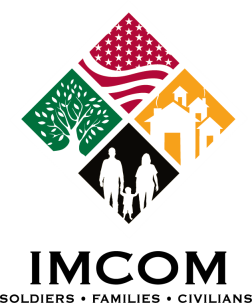 Employment ReadinessRelocation Information
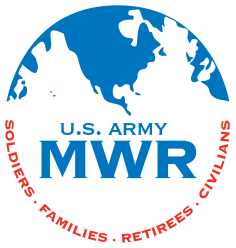 Update resume with current skill sets and accomplishments

If you are a current Federal Civilian Employee or want to be, get on FASCLASS to pull down position descriptions for your new duty station

Update portfolio or “Love Me Book” with current data,        transcripts, new references or certifications

Call references to let them know you’re moving and reconfirm emails and telephone numbers
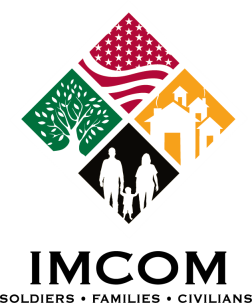 Employment ReadinessRelocation Information
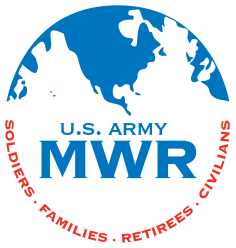 Call Civilian Personnel Advisory Center (CPAC) 30 days prior to get on their PPP program

Ask if they are aware of any internships available

Ask what the turnaround time is for job announcements

Call or visit Employment Readiness Program (ERP) webpage prior to arrival to get a list for job announcements
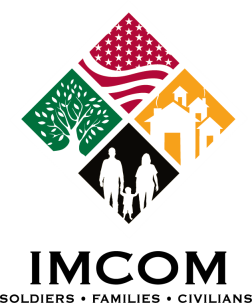 Employment ReadinessRelocation Information
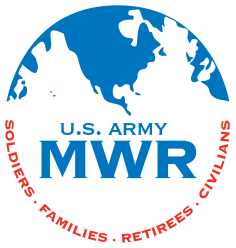 Ask ERP for list of reliable staffing companies in the area who may be filling jobs in your field

 view the Virtual Career Library to see what schools, jobs, or area information is pertinent to your new situation

Ask for local websites of local contractors, federal or state agencies,  or organizations relevant to your needs 

Get new business cards with new address, email, and phone
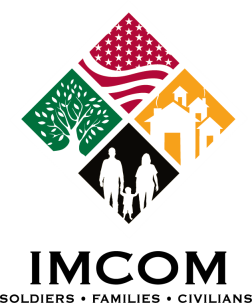 Employment ReadinessRelocation Information
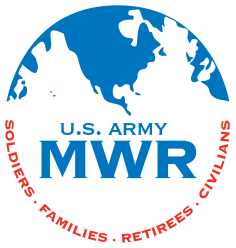 Find out what recertification you may need in your field and see if the Military Spouse Career Advancement Account (MyCAA) will pay

Call the Better Business Bureau to find out what businesses you should avoid if you are entering the local job market

Call the Education Center to find out what schools you should transfer to which has your major in your career field

Contact Volunteer Coordinator for information on organizations in your new area so you can keep your resume current without gaps